大一國文閱讀生命‧心靈書寫
體察人己關係
─愛情
100學年下學期   第1週
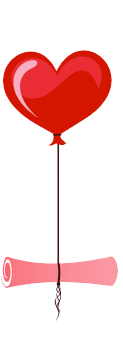 你嚮往穿越生死的愛情嗎？
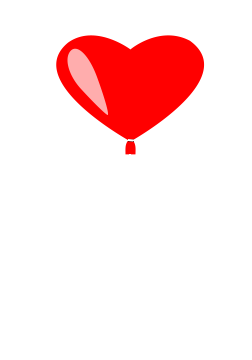 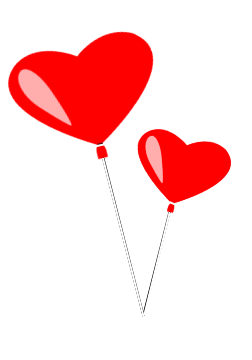 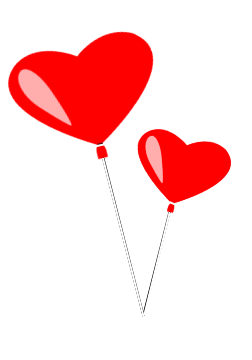 你嚮往穿越生死的愛情嗎？
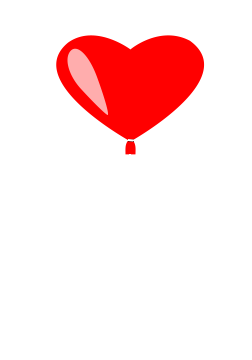 你相信有月下老人嗎？
愛情
如何結束一場沒有結果的愛情？
問世間情為何物？直教人生死相許。
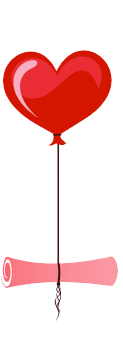 如何結束一場沒有結果的愛情？
問世間情為何物？直教人生死相許。
愛情是一生不悔的選擇？
愛情是一生不悔的選擇？
你相信有月下老人嗎？
愛情有什麼道理？
愛情有什麼道理？
在梅邊	         阿信、王力宏
喜歡以後就追
接近以後就電
膩了以後就飛
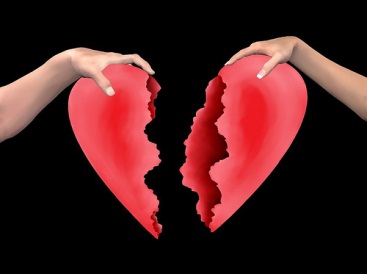 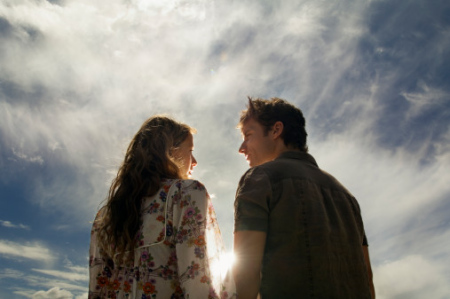 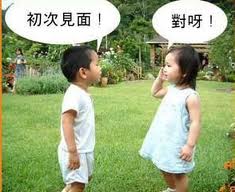 愛是什麼？
什麼是愛？
在梅邊
我的世界一切越來越方便
但奇怪還是沒有辦法找到一種愛

生命是個禮物
不希望這一輩子沒有愛而馬不停蹄

好想掉進那故事裡……
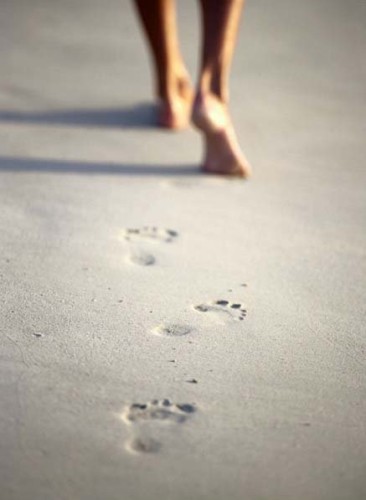 是什麼故事呢？
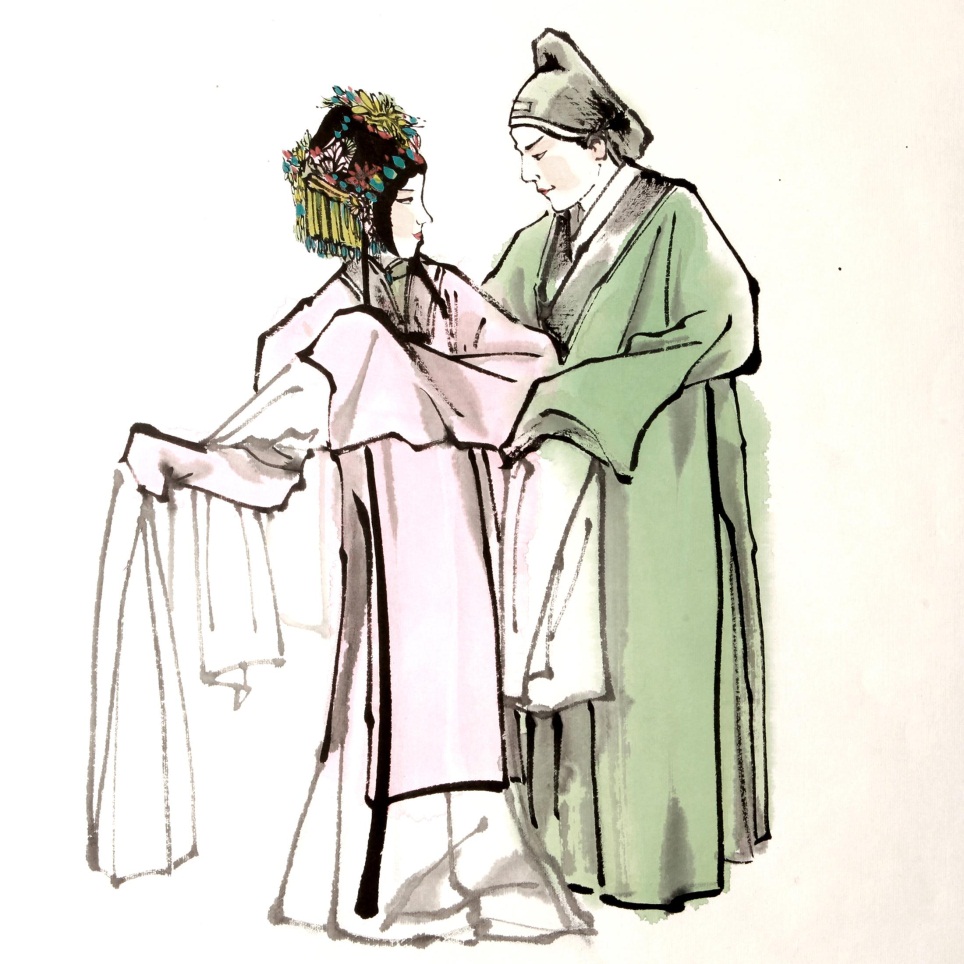 剪不斷
思念欲理還亂
前緣  等待
再續  後愛

就叫我  
白了頭  鐵了心
去等  去愛

就讓我愛妳愛得很深很遠很古典
讓傳奇　永遠被人看見
愛並不是
膩了以後就飛
喜歡以後就追
接近以後就電
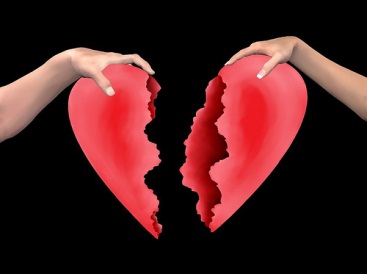 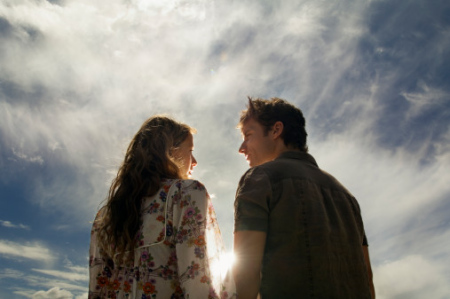 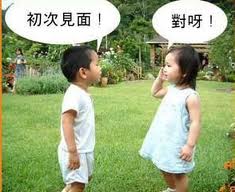 在梅邊落花似雪    紛紛綿綿誰人憐 
在柳邊風吹懸念    生生死死隨人願
千年的等待滋味    酸酸楚楚兩人怨 
牡丹亭上我眷戀    日日年年未停歇
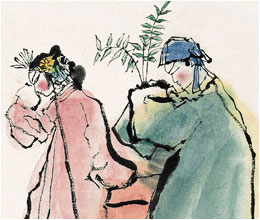 偶然間心似繾
梅樹邊
這般花花草草由人戀
生生死死隨人願
	便酸酸楚楚無人怨
	待打併香魂一片
	陰雨梅天
	守的箇梅根相見
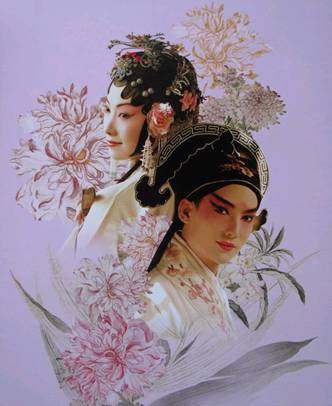 〈牡丹亭〉第十二齣「尋夢」
愛是什麼？
穿過千年，生死相戀。
就讓我愛你愛得
很深
很遠
很古典
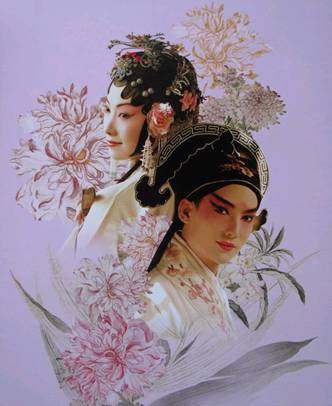 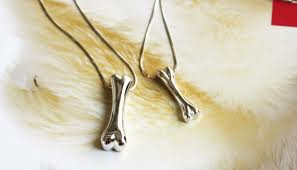 愛，是稍縱即逝的…
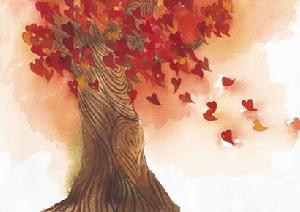 而當你終於無視地走過在你身後落了一地的朋友啊  那不是花瓣是我凋零的心
（席慕容/一棵開花的樹）
該如何說再見？
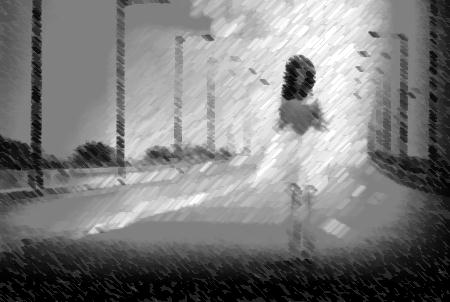 痛苦的戀情
往往肇因於開始的錯誤

我不錯入金果的園林
卻誤入維特的墓地
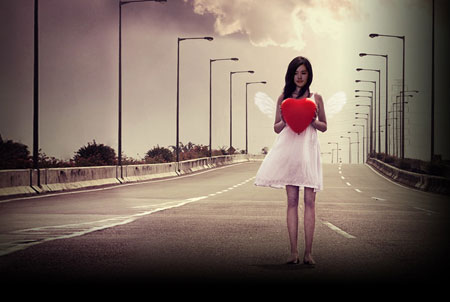